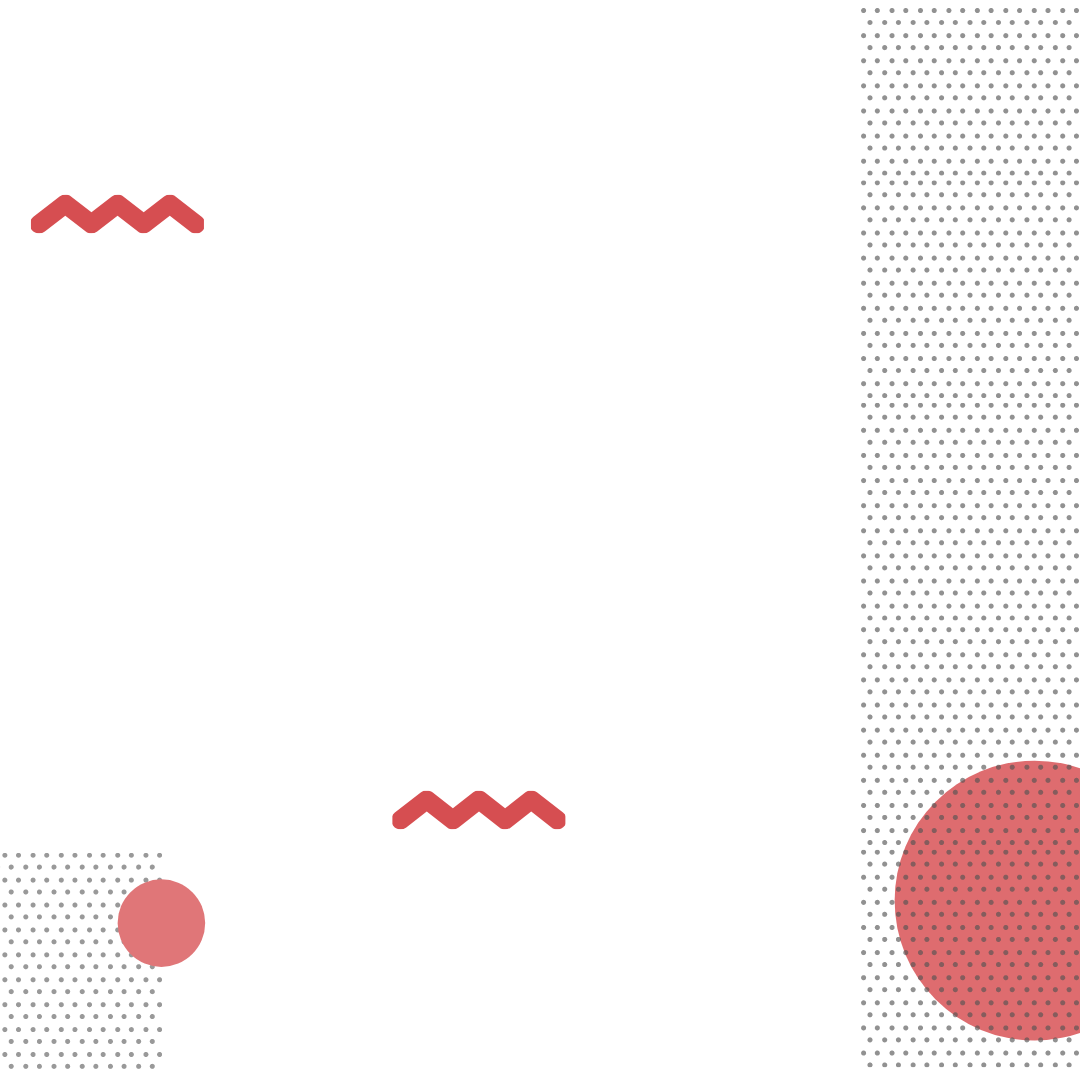 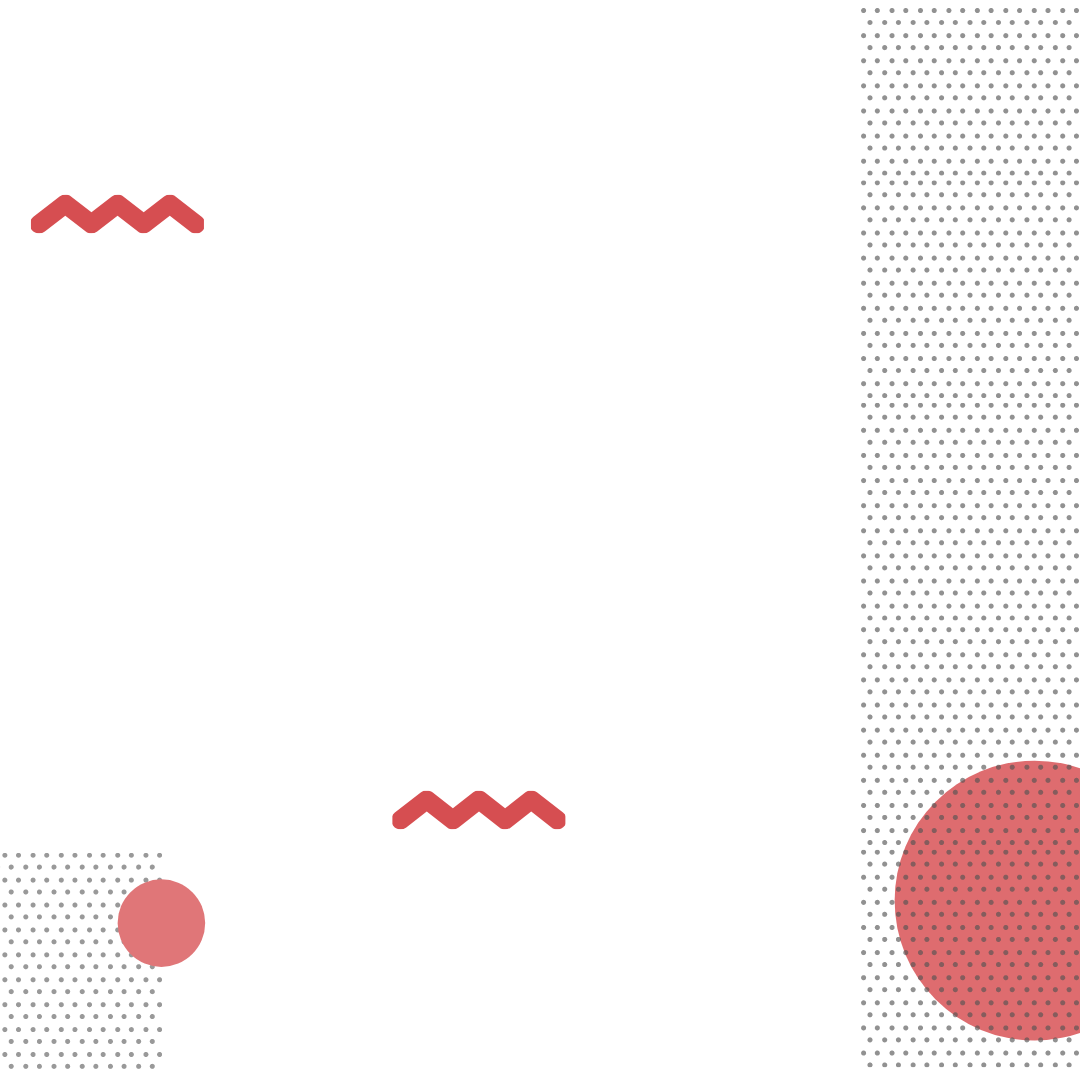 Mestrado em Educação em Ciências e Matemática
Defesa n. x
NOME DO MESTRANDO
TÍTULO DA DISSERTAÇÃO / TRABALHO:
subtítulo da dissertação / trabalho
Banca Examinadora:
Prof. Dr. Fulano de Tal – orientador (Unifesspa)
Prof. Dr. Fulano de Tal – examinador interno (Uepa)
Prof. Dr. Fulano de Tal – examinador externo (Unifesspa)
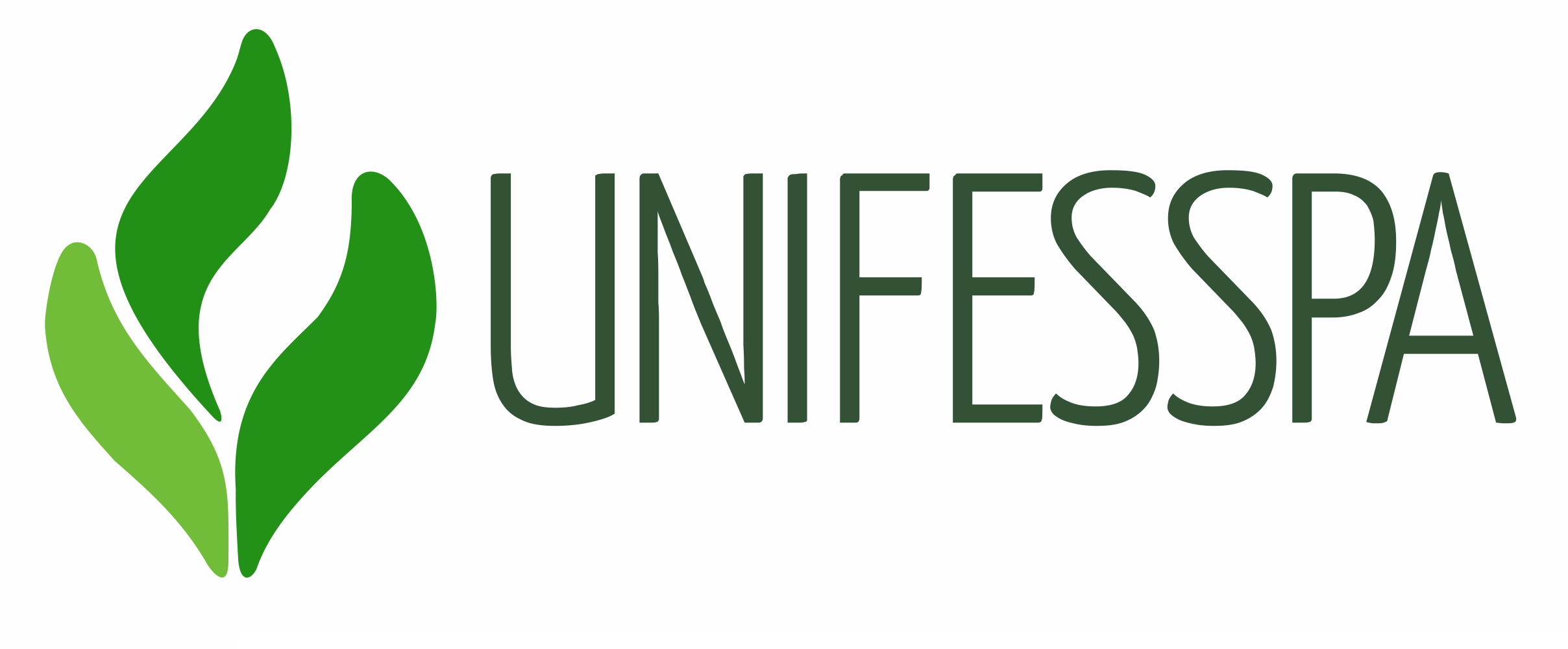 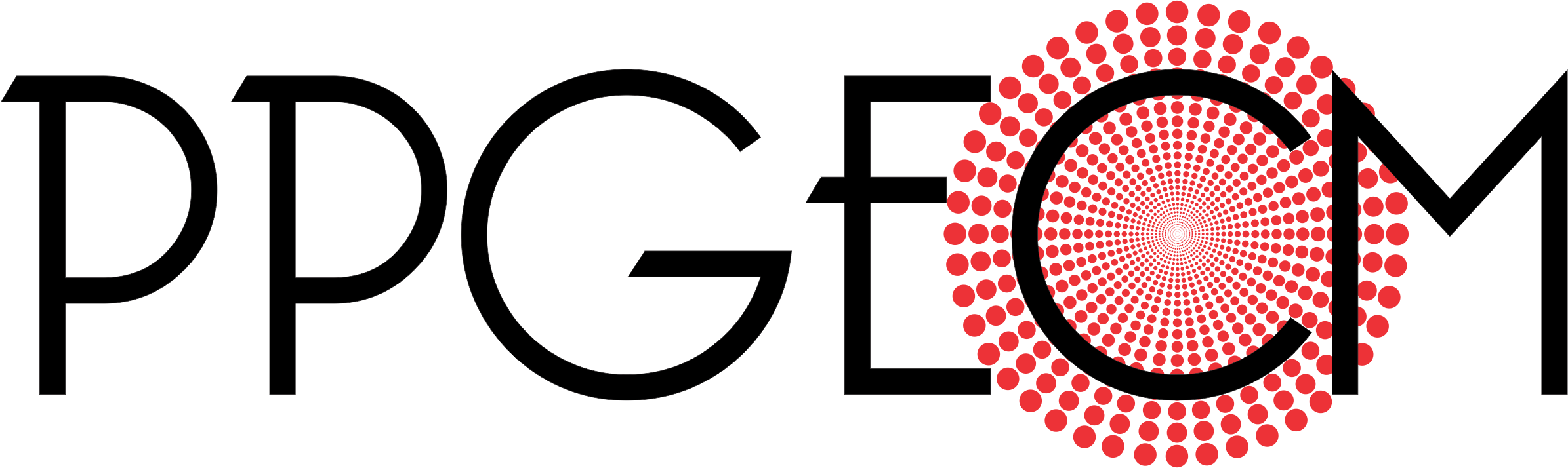 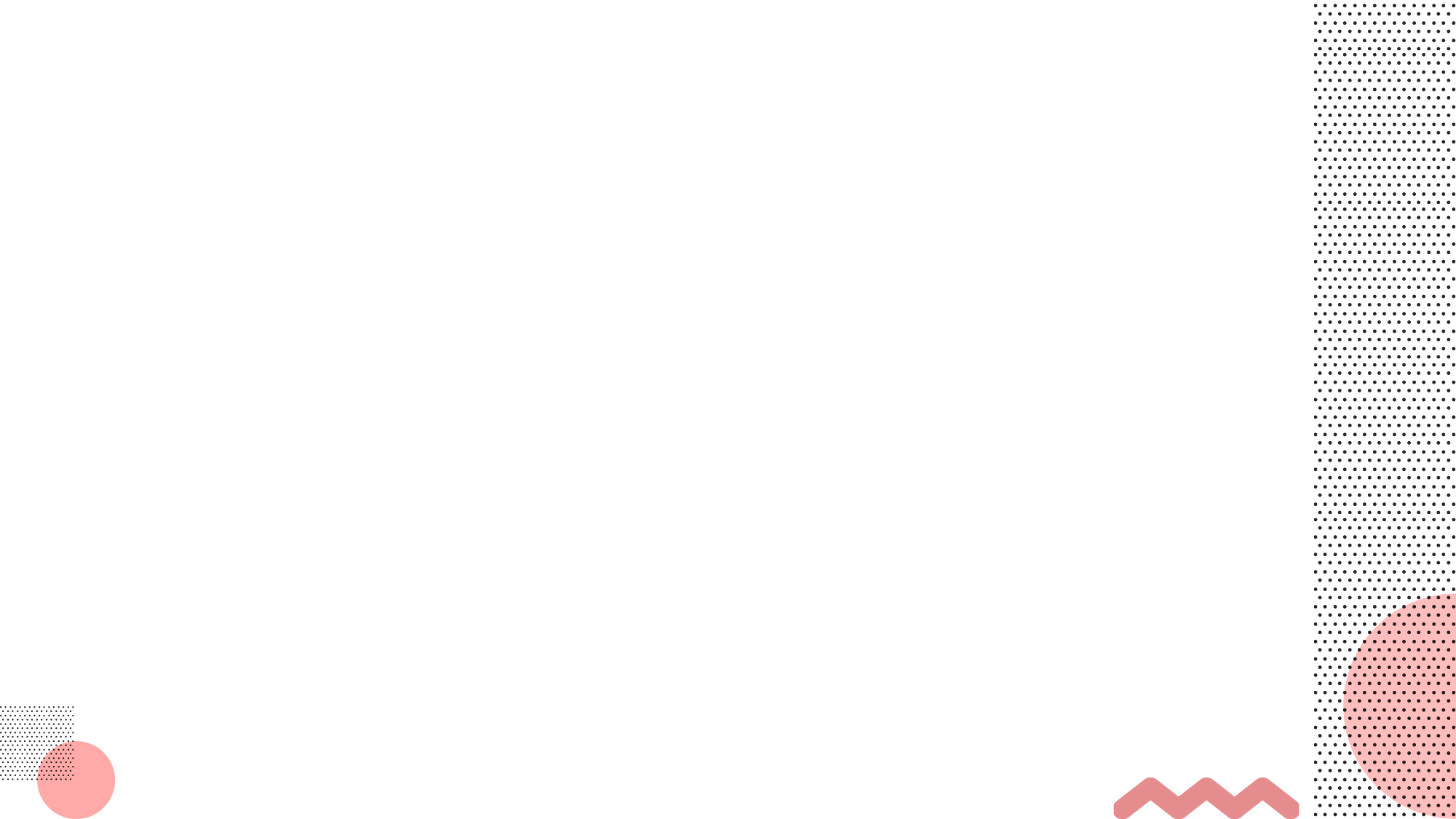 2
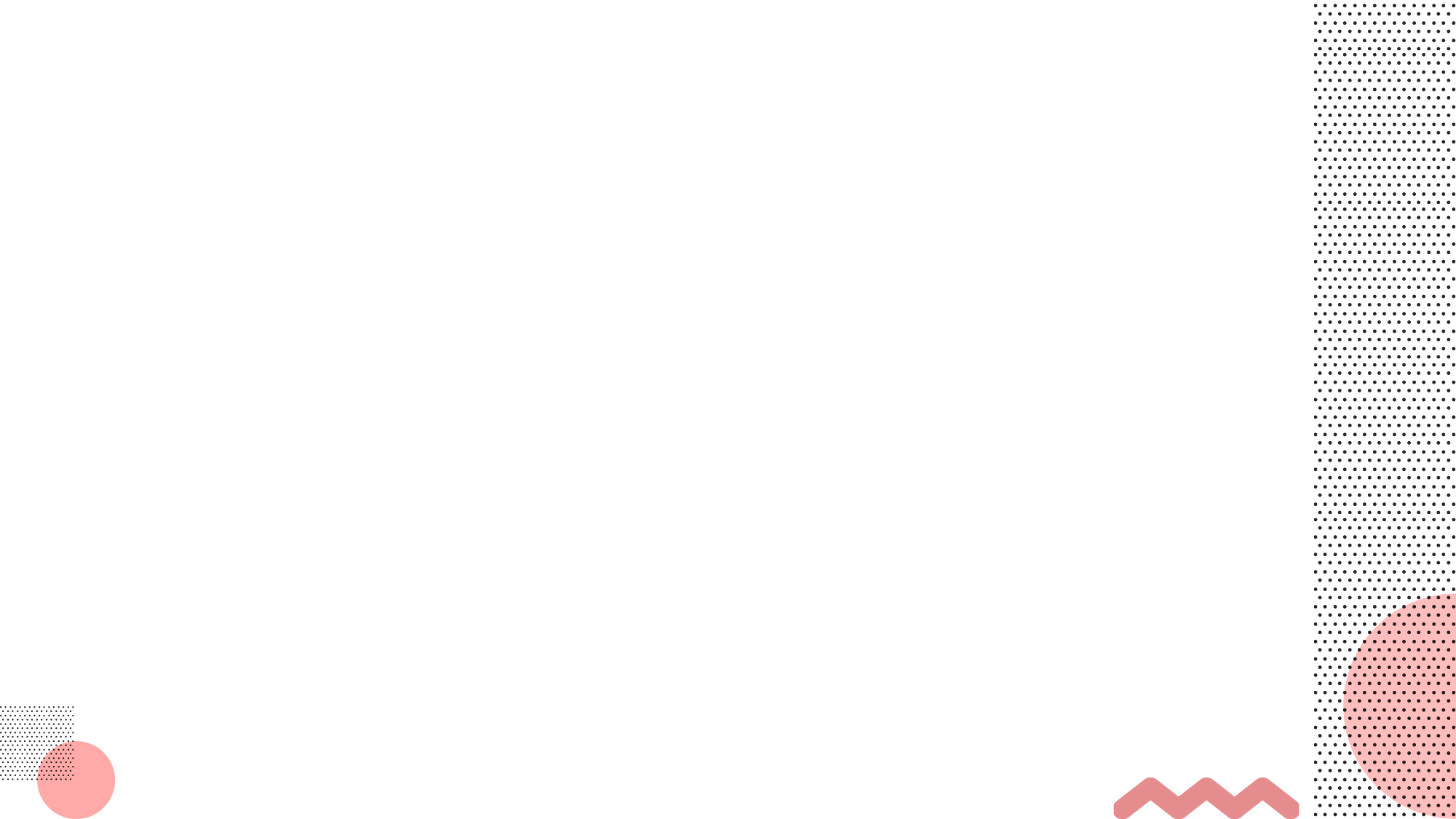 3
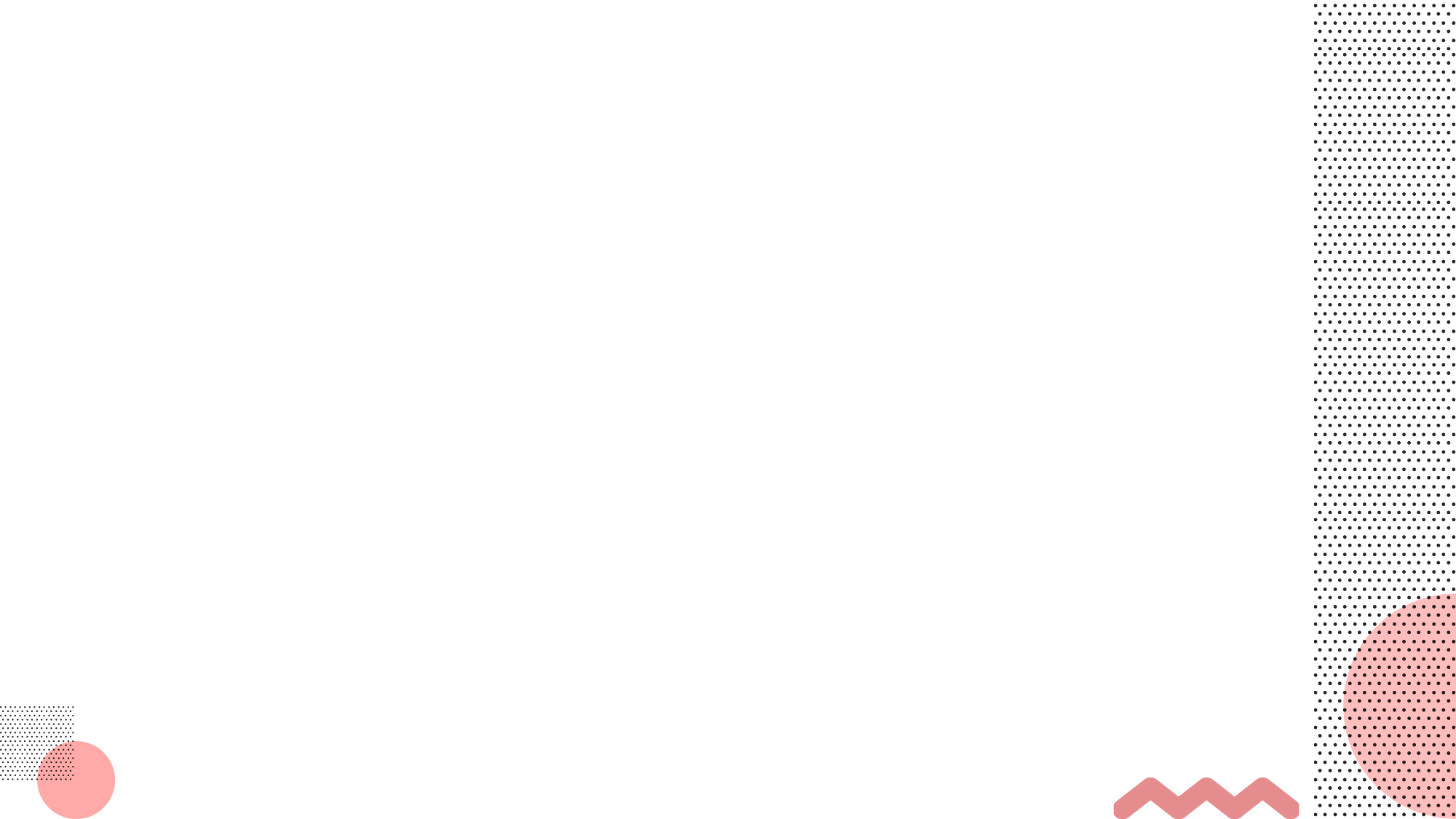 4
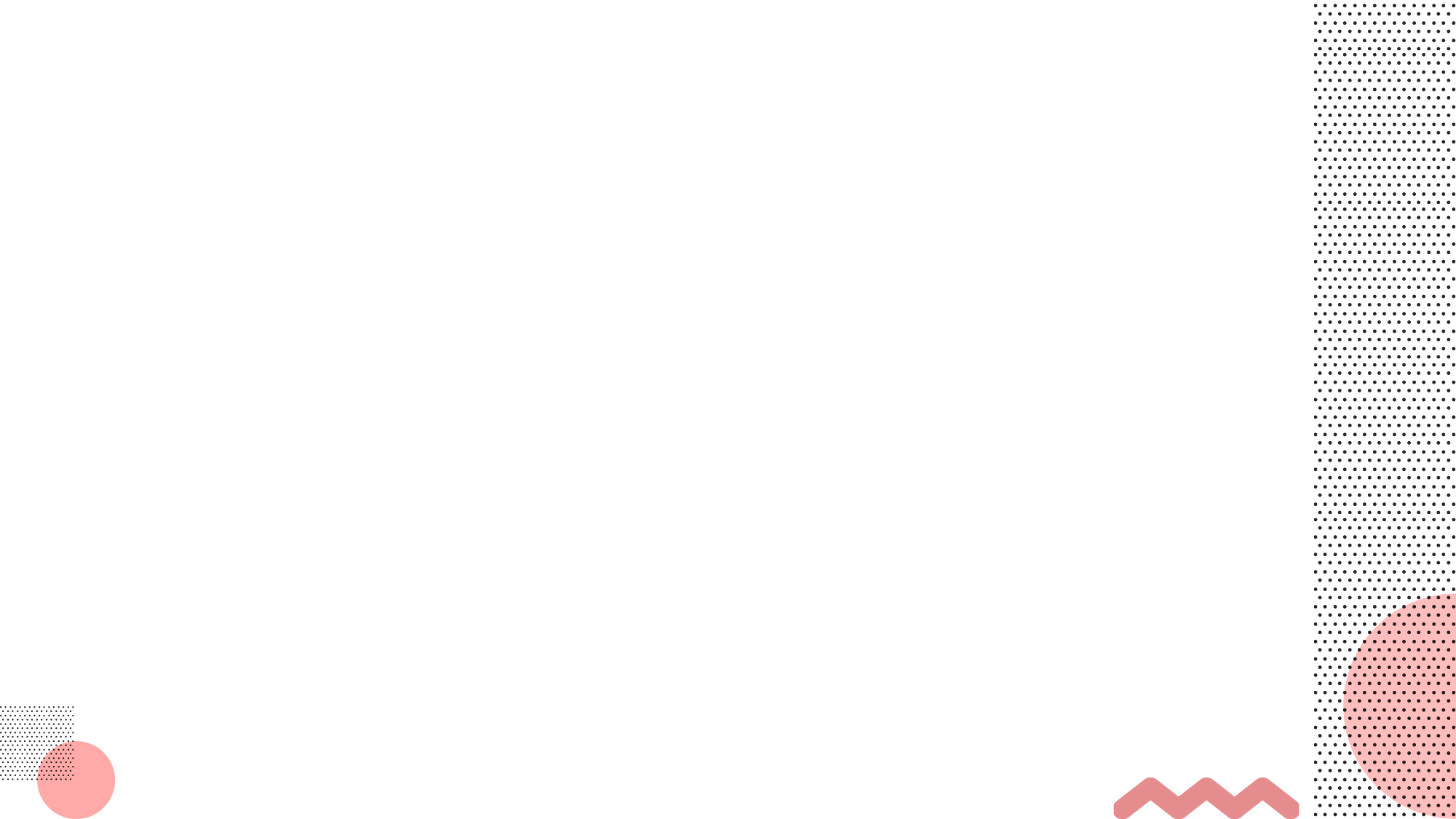 5
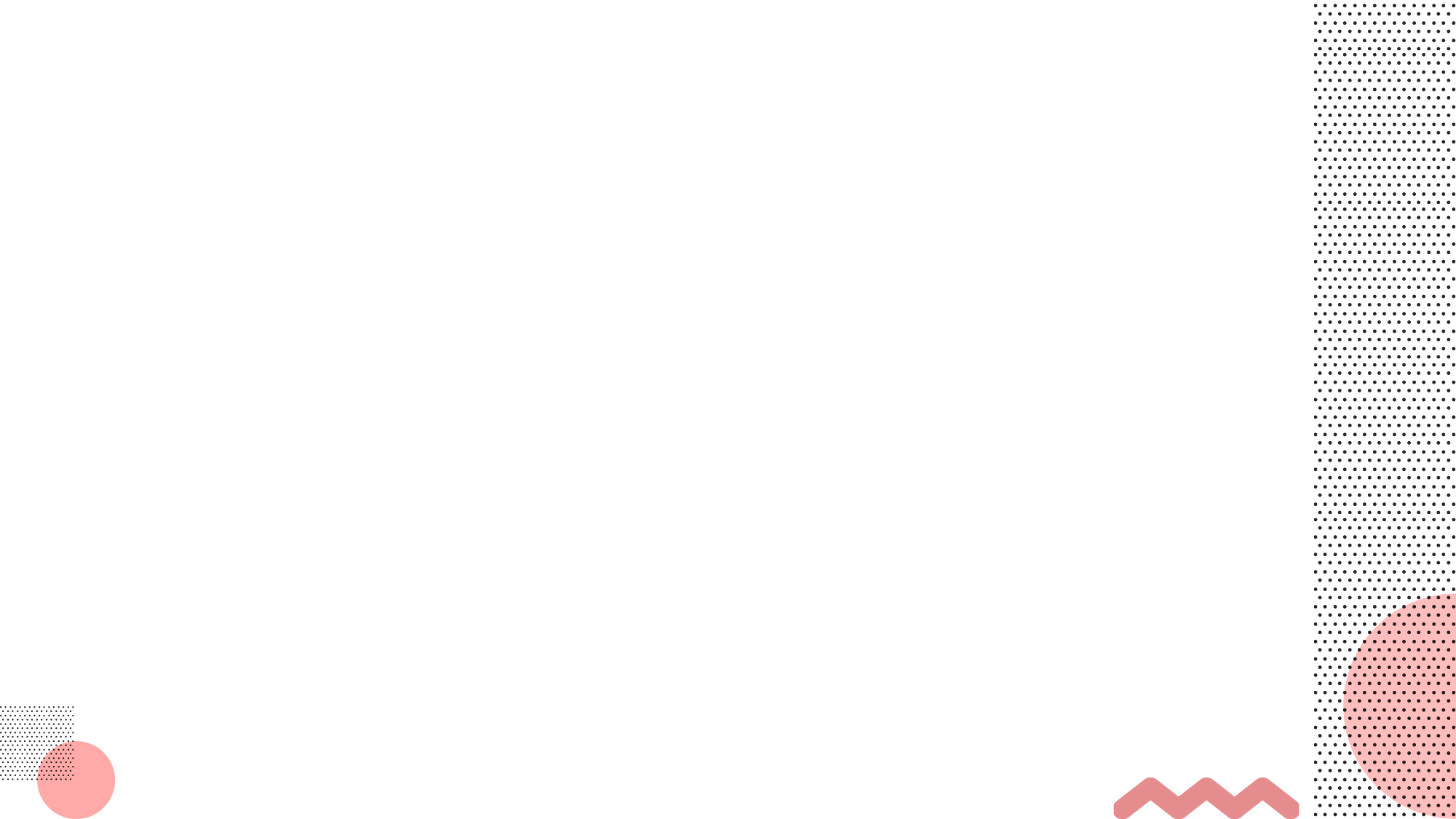 6
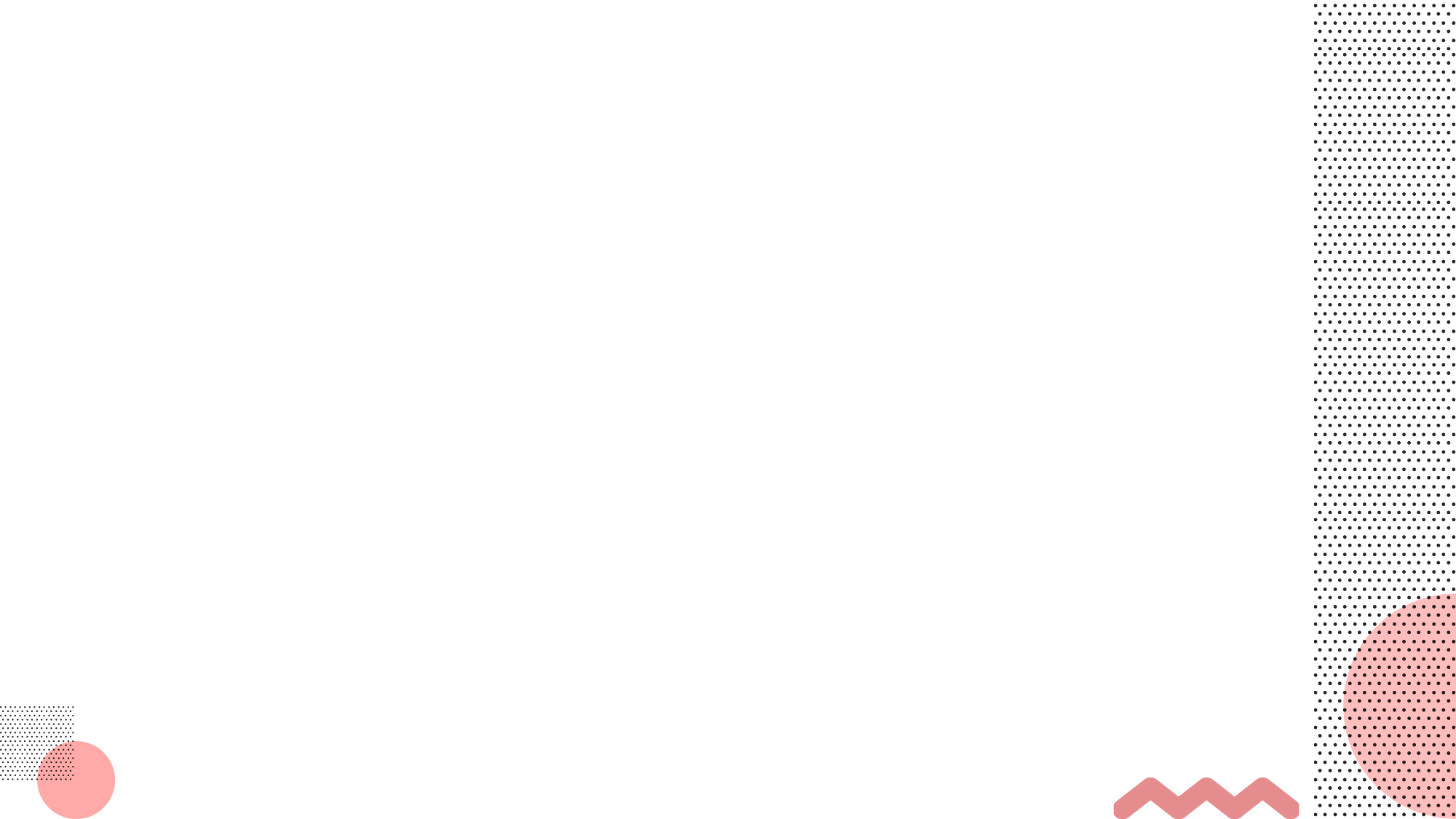 7
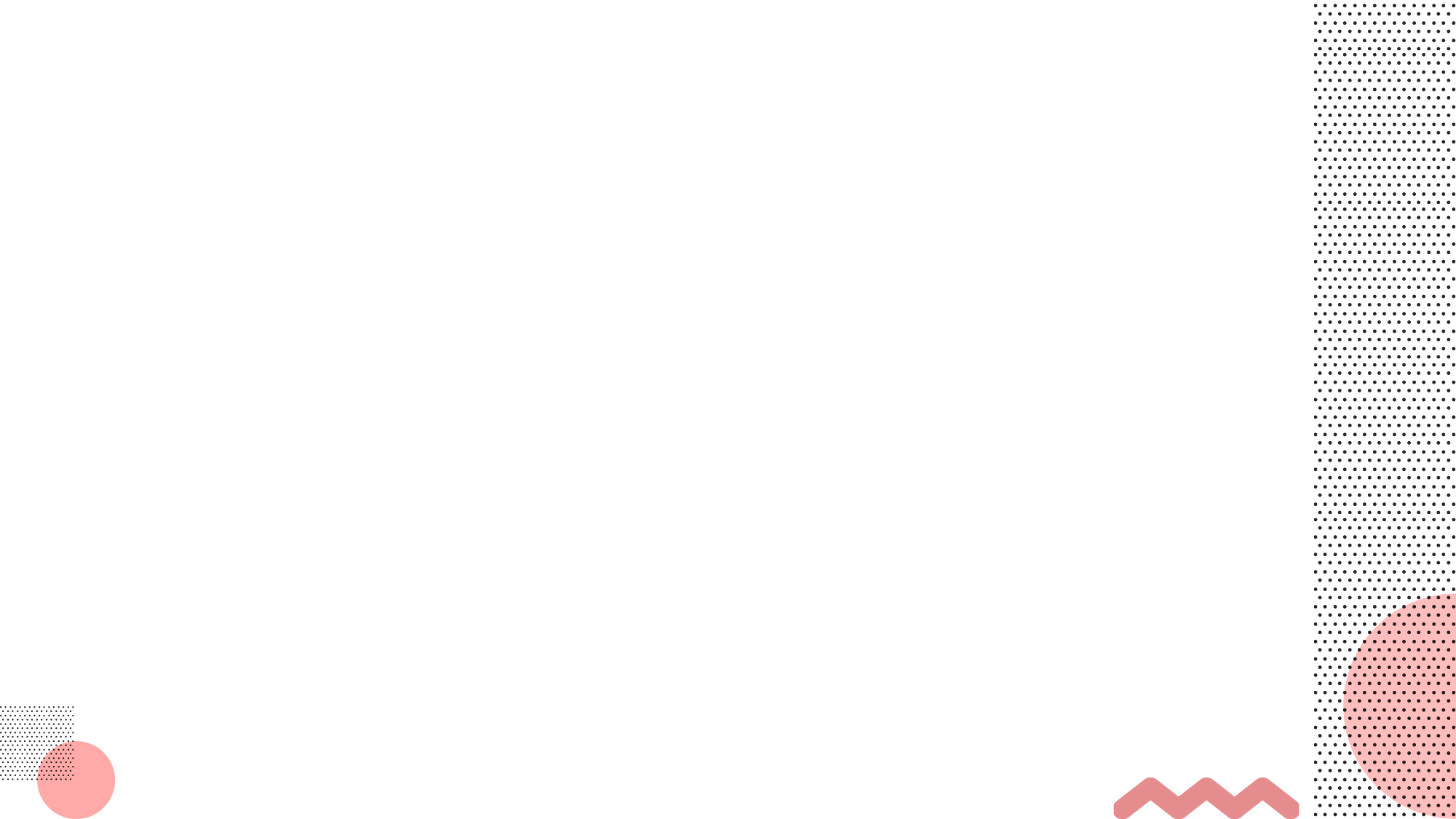 8
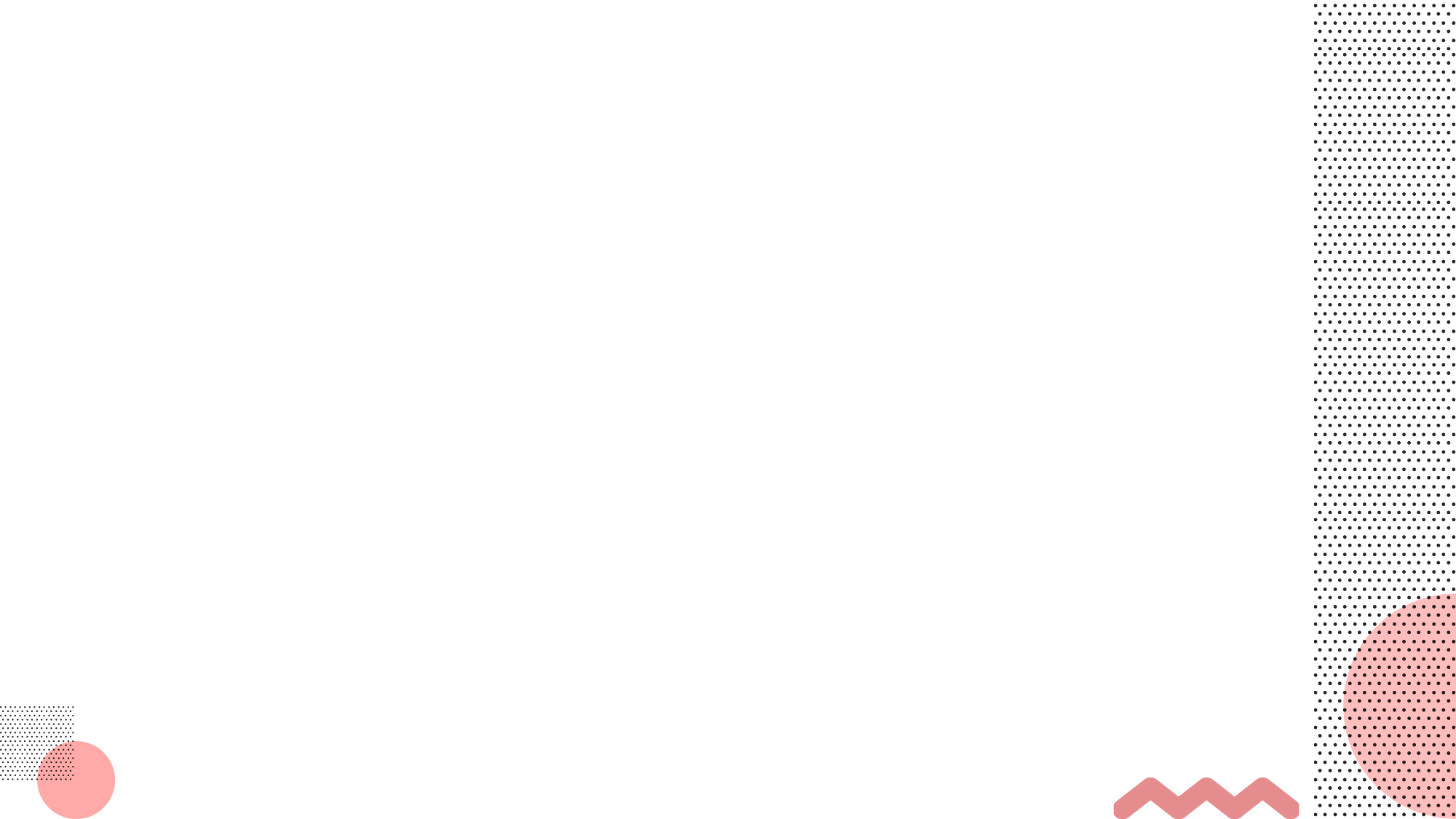 9